আজকের পাঠে সবাইকে শুভেচ্ছা
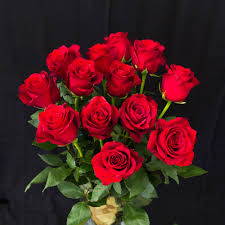 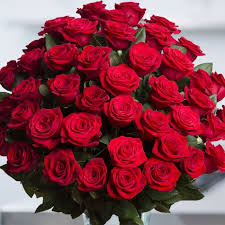 শিক্ষক পরিচিতি
নামঃজামিউল হক
পদবীঃসহকারি শিক্ষক
বিদ্যালয়ের নামঃফুলবাড়ী শিশুকল্যান প্রাথমিক বিদ্যালয় ।
মোবাইল:01723206471
পাঠ পরিচিতি
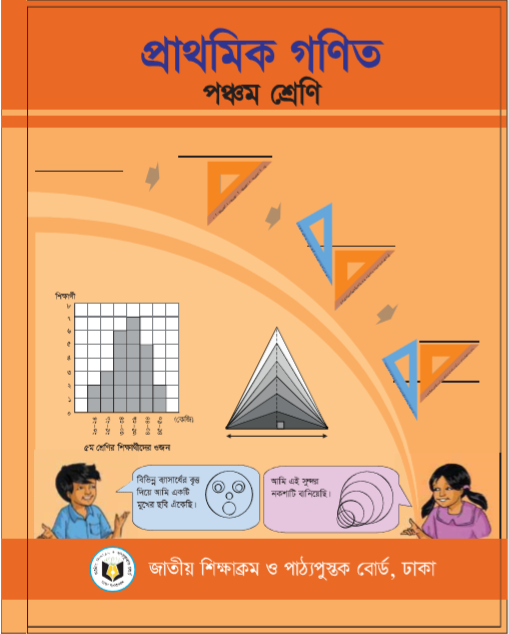 শ্রেণিঃপঞ্চম 
বিষয়ঃগণিত 
অধ্যায়:১০
পাঠ শিরোনামঃজ্যামিতি
পাঠ্যাংশঃবৃত্ত
শিখন ফল
এই পাঠ শেষে শিক্ষার্থীরা যা জানতে পারবে
২৯.৪.১ বৃত্ত,বৃত্তচাপ
ও জ্যা আঁখতে ও বলতে পারবে
এসো আমরা কিছু ছবি দেখি..........
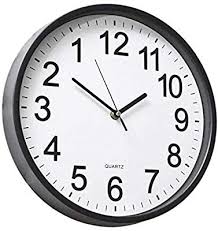 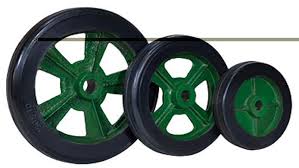 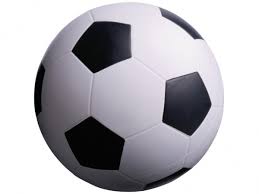 একটি ফুটবল
একটি  ঘড়ি
তিনটি চাকা
বলোতো ছবি গুলোর আকার কেমন দেখায়
এগুলো দেখতে গোলাকার
একটি ভিডিও দেখি
পাঠ ঘোষনা...........
তাহলে আজকে আমরা পড়ব
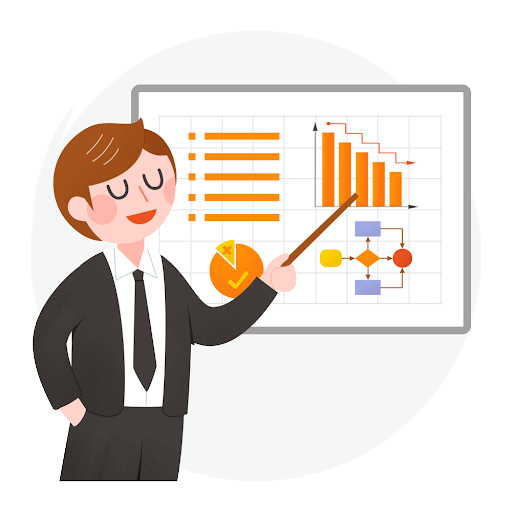 বৃত্ত
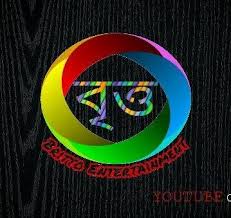 বৃত্ত...
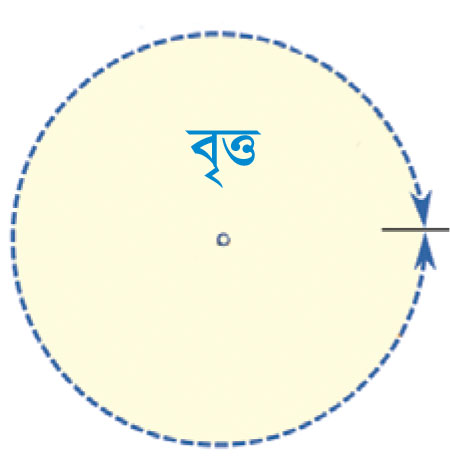 বৃত্ত একটি আবদ্ধ বক্ররেখা যার প্রত্যেক বৃন্দু ভিতরের একটি বৃন্দু থেকে সমান দূরে
চিত্র টি ভালো ভাবে লক্ষ্য করো.....
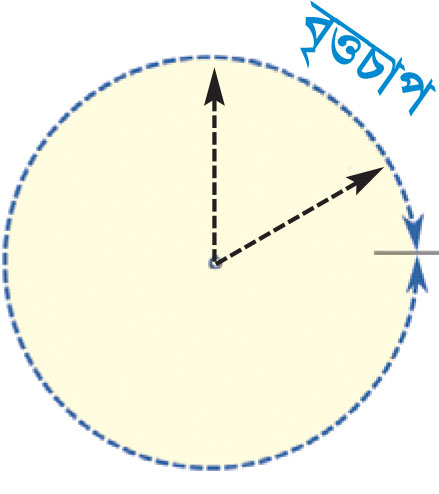 জ্যা দ্বারা বিভক্ত বৃত্তের প্রত্যেক অংশকে বৃত্তচাপ বলে
চিত্র টি ভালোভাবে লক্ষ্য করো......
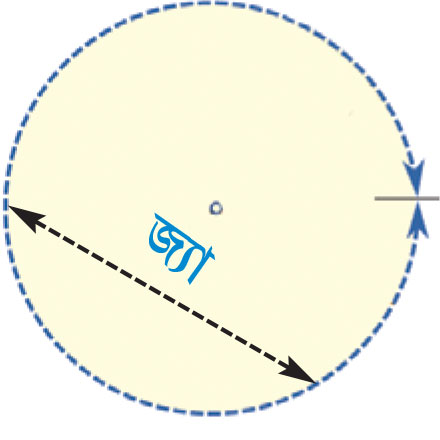 বৃত্তচাপের শেষ প্রান্তের দুটি সংযোগ রেখাংশকে জ্যা বলে
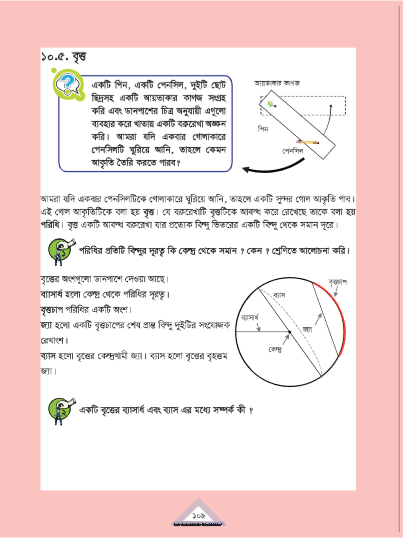 তোমার পাঠ্য বই এর ১০৯ নং পৃষ্ঠা খোল
একক কাজ
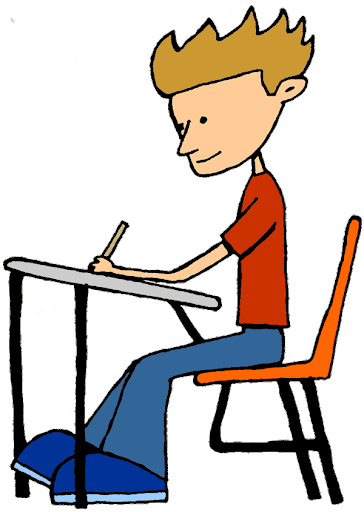 একটি বৃত্ত আংকন করো ।

একটি জ্যা অংকন করো।
জোড়ায় কাজ
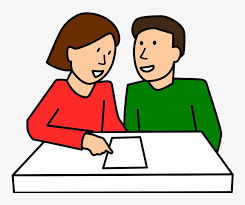 একটি বৃত্তচাপ অংকন করো
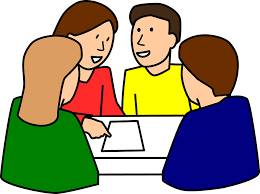 সবুজ 
দল
লাল দল
একটি বৃত্তচাপ অংকন কর।
সবুজ দল
একটি জ্যা অংকন কর
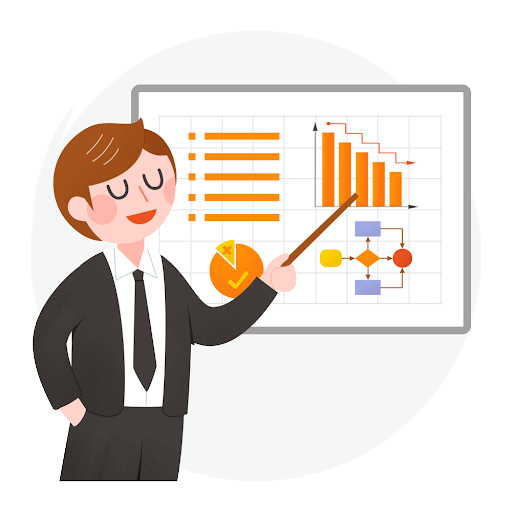 দলীয় কাজ উপস্থাপন
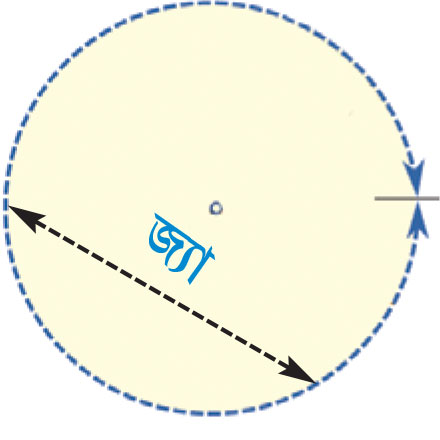 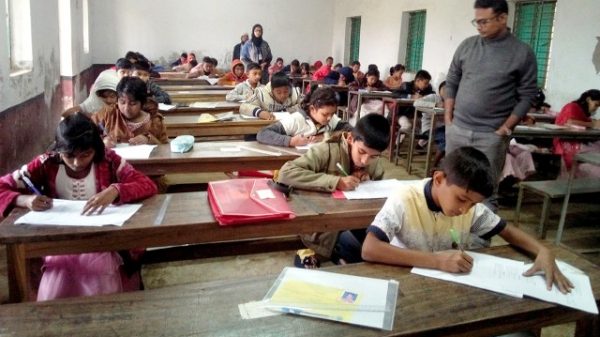 মুল্যায়ন
বৃত্ত কাকে বলে?

বৃত্তচাপ কাকে বলে?

জ্যা কাকে বলে?
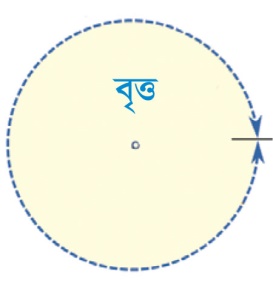 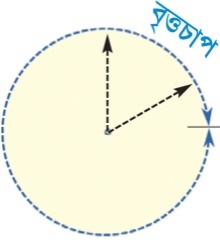 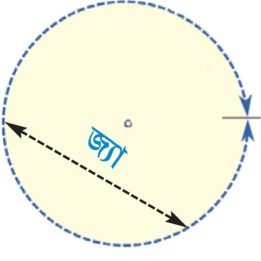 বাড়ীর কাজ
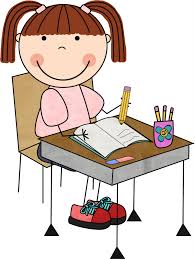 একটি বৃত্ত অংকন করে, এর বিভিন্ন অংশ চিহ্নিত করে আনবে
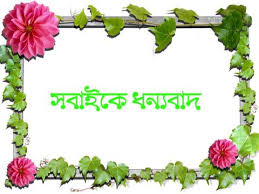 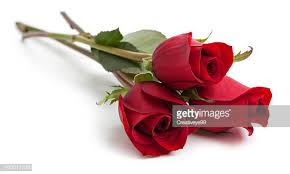